7. HAFTA

Agregalar
AGREGALAR
AGREGALAR
AGREGALAR
AGREGALAR
AGREGALAR
AGREGALAR
Agregaların özellikleri kendisinden yapılan  betonun özelliklerine de aynen yansır. Yani  kendi özellikleri iyi olan agrega ile yapılan  betonun özellikleri de iyi olur.
AGREGALAR
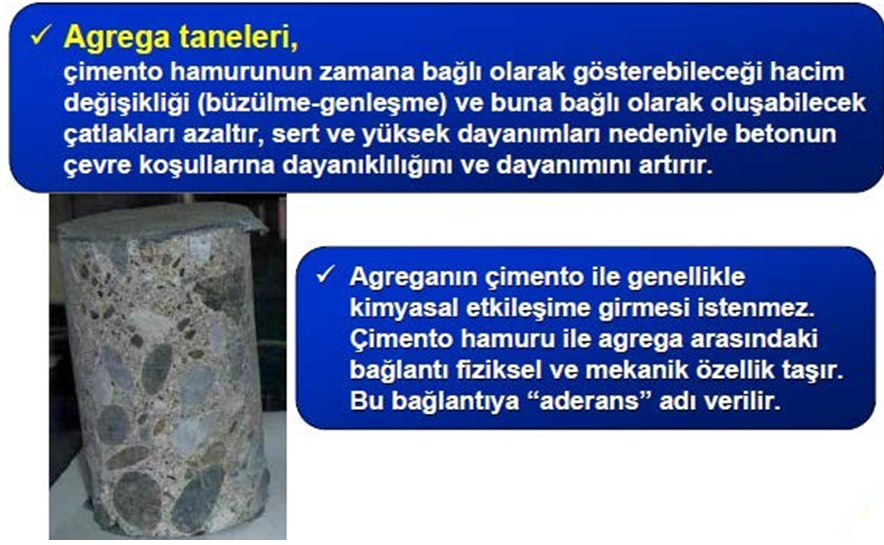